Seven Ways to Improve This Week’s Message
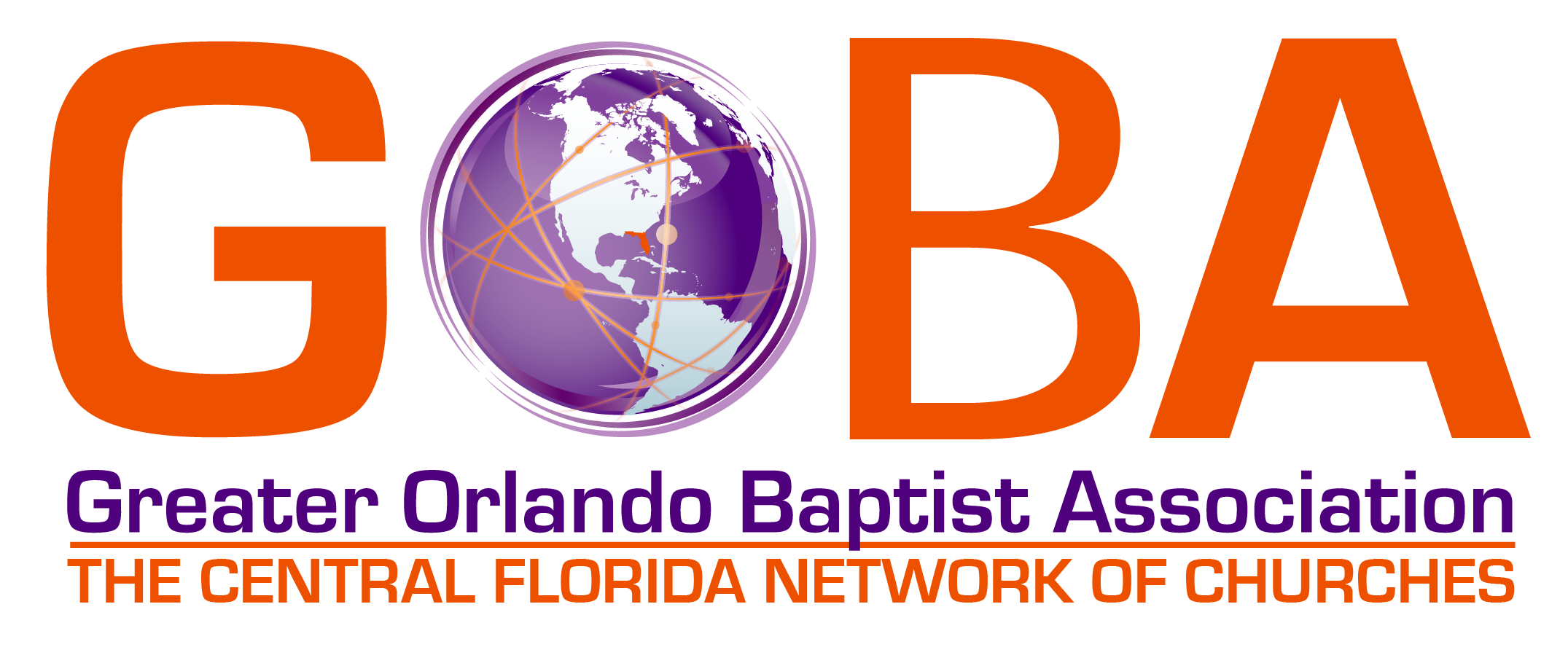 By Greg Penna
Former Staff Member
1.  Focus on Pace
“Start low, go slow, and end with a bang!”

A sermon should build.  Starting low and slow grabs attention and allows the preacher to set a sustainable pace for the message.  Running out of breath, running out of voice, running out of energy, are all pace problems.  Pace the message so that the fastest pace and highest pitch are at the most important point.
2.  Deliver Your Message
The difference between a sermon and a talk is in
the delivery!

A sermon should be delivered with confidence.  The pastor should stand with good posture, make good eye contact, and patiently deliver God’s word on a weekly basis.  The congregation will never be more excited about the message than what is communicated through body language; effectively using your entire body is good delivery.
3. Limit Your Dependence on Notes.
Memory is one of the most important tools for the
preacher; develop it.

Notes should be used to guide specific points, for quotations, and as an occasional help.  Excessive use of notes distracts the congregation.  Extemporaneous-type speaking is the most effective in today’s culture.
4. Make Sure That the Body Language Matches the Message.
People will believe body language over what is
spoken every time.

Preachers sometimes fall into the trap of sending mixed messages.  They may tell a sad story with a smile.  Most of the time, when the message is mixed, the listener thinks the person is lying. Other times, they will listen the body.  This causes preachers much grief.  It is the source of questions about authenticity. A sad story needs a sad face.
5. Use Picture Words.
The average speaker can speak about 110 wpm,
the average person can process about 300 wpm.

This fact causes “audience fade.”  The preacher has to find ways to use the extra brain power not being used while listening.  Appealing to the imagination, having the listener picture things, helps to make up for the gap.
6. Prepare a Smooth Landing.
Preachers spend five times the amount of effort
on their introduction than they do their
conclusion.

Chasing rabbits lately?  It’s because you haven’t prepared the ending.  Everything, until the ending, has been smooth flying.  Now the congregation desperately wants a crash landing so the sermon will end.  Avoid this by planning an effective ending to the message.
7.  Keep it Simple.
Creativity should not be equal to complication.  KISS
(Keep It Simple Smarty) applies to preaching.

The main goal of preaching is to effectively deliver God’s word on a weekly basis.  Master this before trying to add layers of creativity.  Creative things like humor should emphasize a simple message, not detract from it.  When a message becomes overly complicated because a pastor is trying to use something like an alliteration, the message will be rejected.
Seven Ways to Improve This Week’s Message
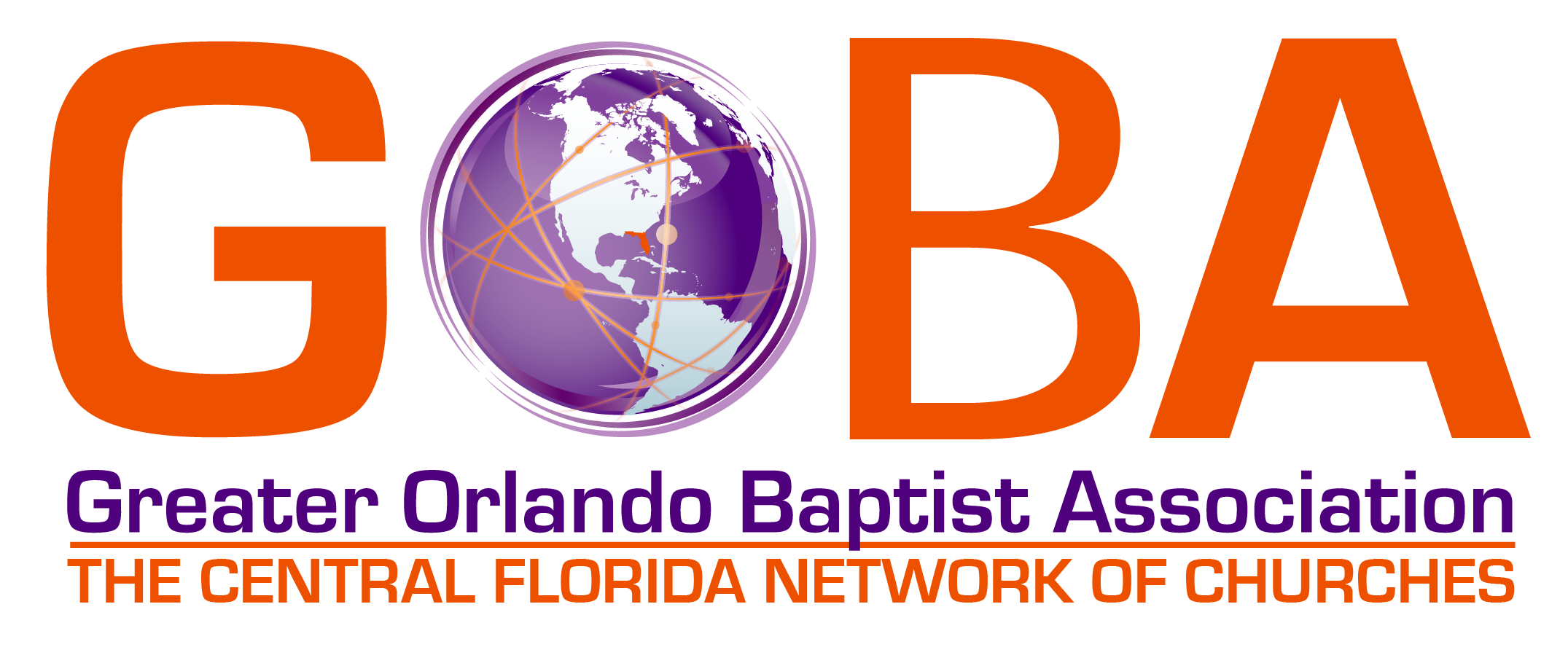 By Greg Penna